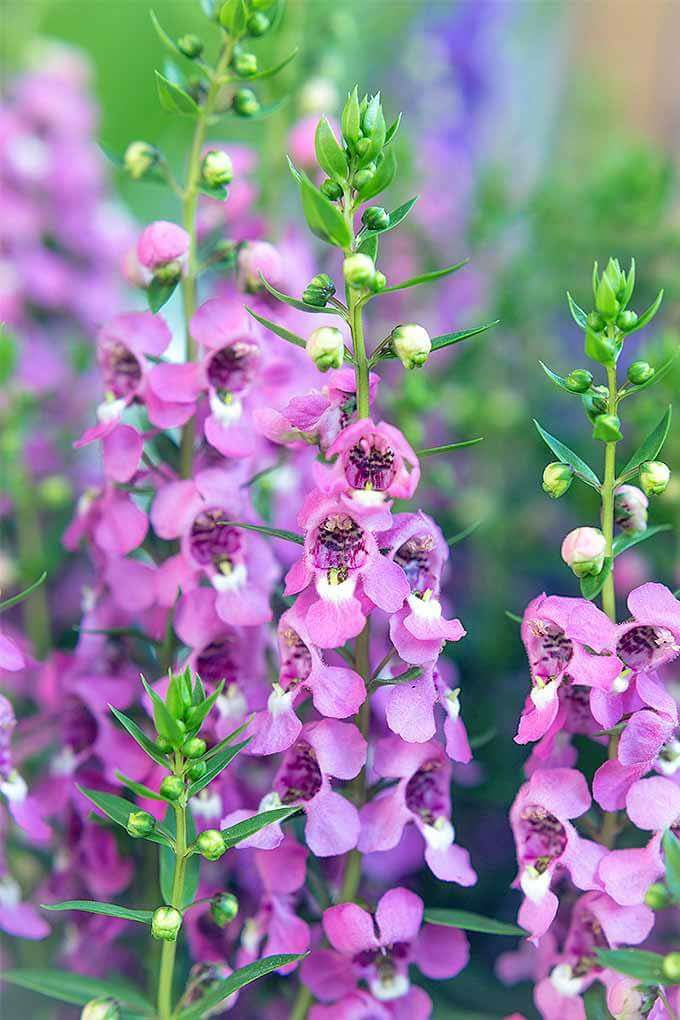 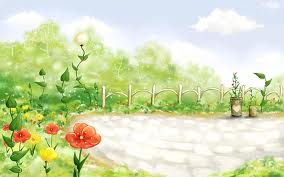 Nhiệt liệt chào mừng quý thầy cô về dự giờ, thăm lớp.
Toán LUYỆN TẬP ( tr. 60 )
KIỂM TRA BÀI CŨ :
Một tấm vải dài 32m được cắt thành các mảnh, một mảnh dài 8m . Hỏi cắt đượcthành mấy mảnh vải ?
Bài làm    Số mảnh vải cắt được là 		32 : 8 = 4 ( mảnh vải 	)		     Đáp số : 4 mảnh vải
Toán
Luyện tập ( tr. 60)
Bài 1 : tính nhẩm
8 x 6 = 48 ; 8 x 7 = 56 ; 8 x 8 = 64 ; 8 x 9=72
    48 : 8 = 6  ; 56 : 8 = 7  ; 64 : 8 = 8  ; 72 : 8 = 9

16 : 8 = 2 ; 24 : 8 = 3 ; 32 : 8 = 4 ; 40 : 8 = 5
      16 : 2 = 8 ; 24 : 3 = 8 ; 32 : 4 = 8 ; 40 : 5 = 8
Bài 2 : tính nhẩm
32 : 8 = 4     24 : 8 = 3     40 : 5 = 8     16 : 8 = 2
 42 : 7 = 6     36 : 6 = 6     48 : 8 = 6     48 : 6 = 8
Bài 3 : Một người nuôi 42 con thỏ . Sau khi bán đi 10 con, người đó nhốt đều số còn lại vào 8 chuồng. Hỏi mỗi chuồng nhốt mấy con thỏ ?
TÓM TẮT :
		Có : 42 con thỏ
		Bán đi : 10 con 
		Nhốt số thỏ còn lại vào : 8 chuồng
		Hỏi 1 chuồng : ... ? con thỏ
Bài 3 :
GIẢI :
	     Số thỏ còn lại sau khi bán là :
			42 – 10 = 32 ( con )
		 Số thỏ có trong mỗi chuồng là :
			32 : 8 = 4 ( con ) 
				Đáp số : 4 con thỏ
Bài 4 : Tìm 1 / 8 số ô vuông của mỗi hình :
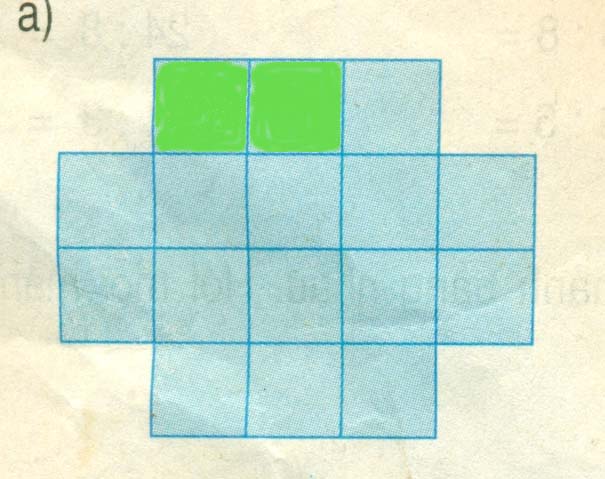 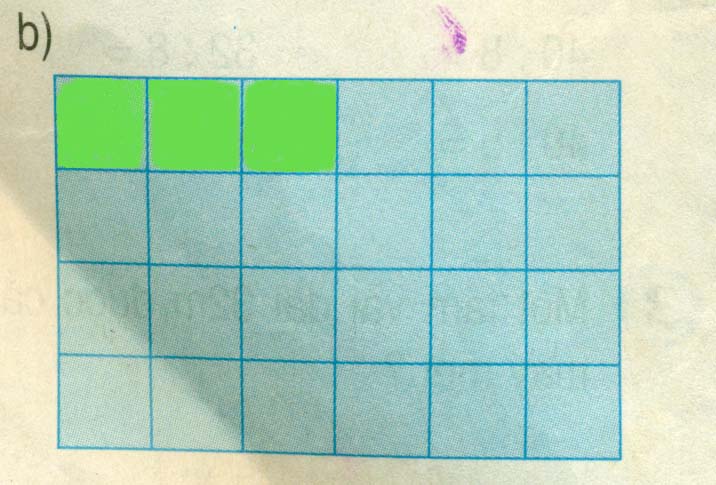 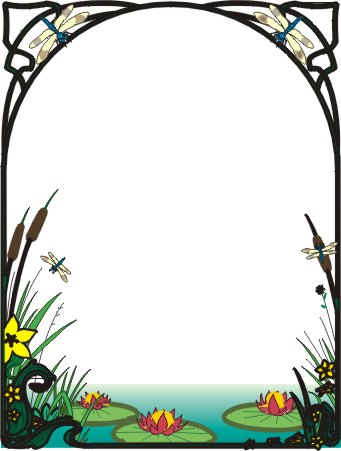 Củng Cố , Dặn Dò :
Về nhà làm bài 3 vào vở
Chuẩn bị bài :
 SO SÁNH SỐ BÉ BẰNG MỘT
PHẦN MẤY SỐ LỚN .
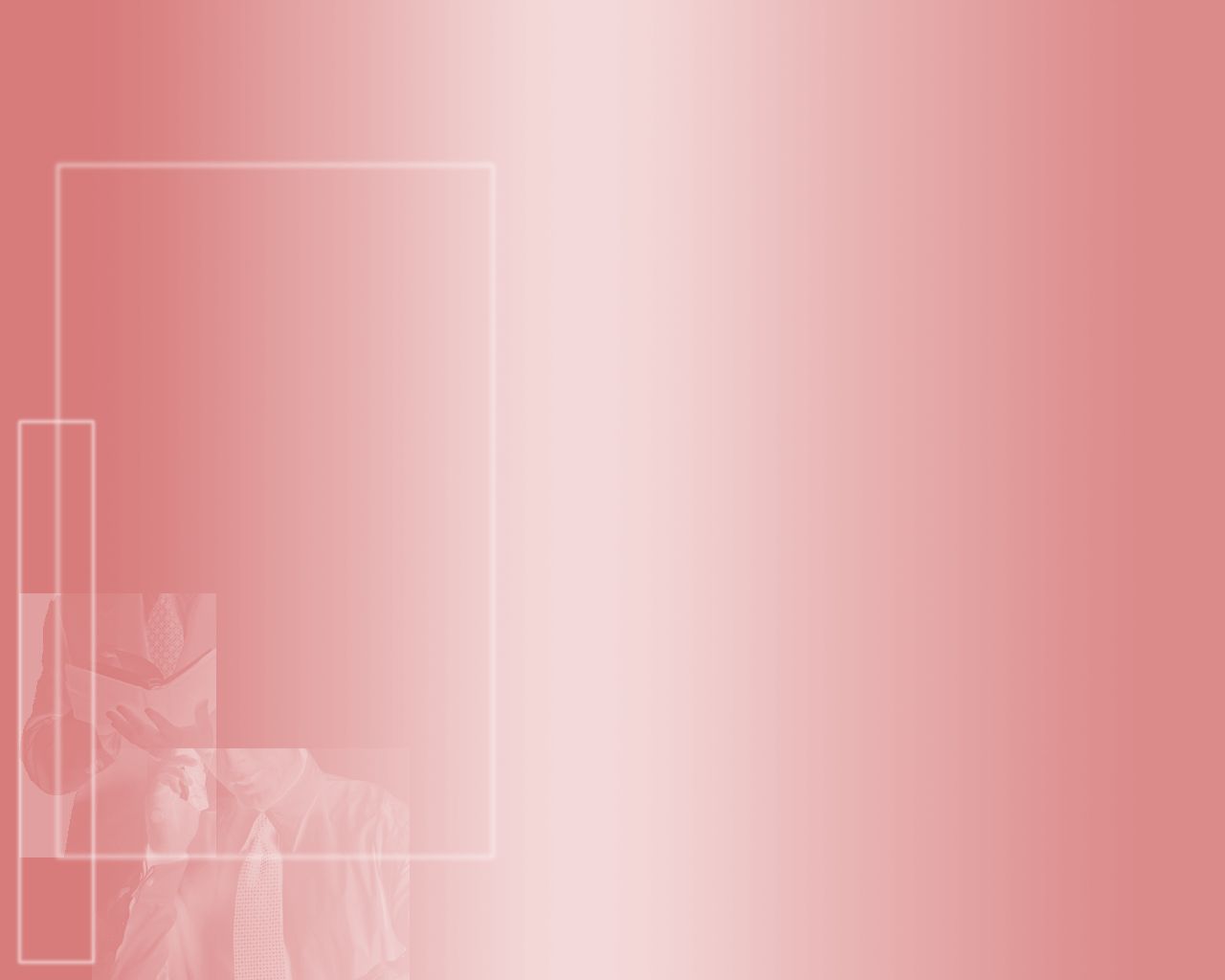 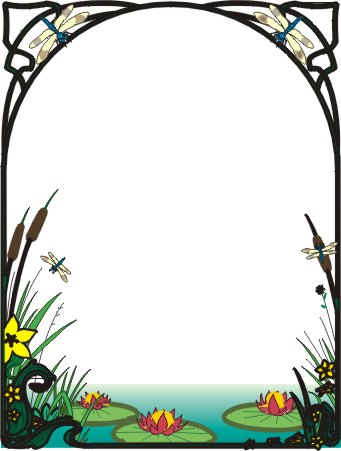 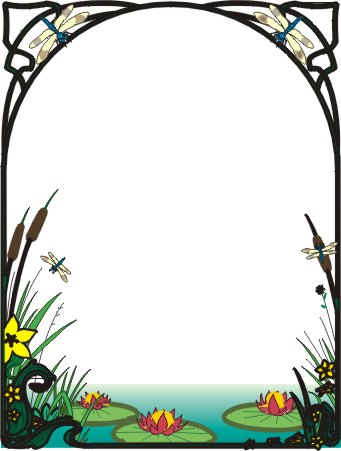 tiÕt häc ®Õn ®©y kÕt thóc
tiÕt häc ®Õn ®©y kÕt thóc
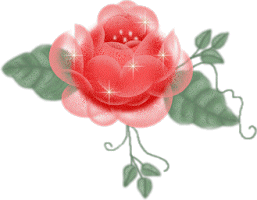 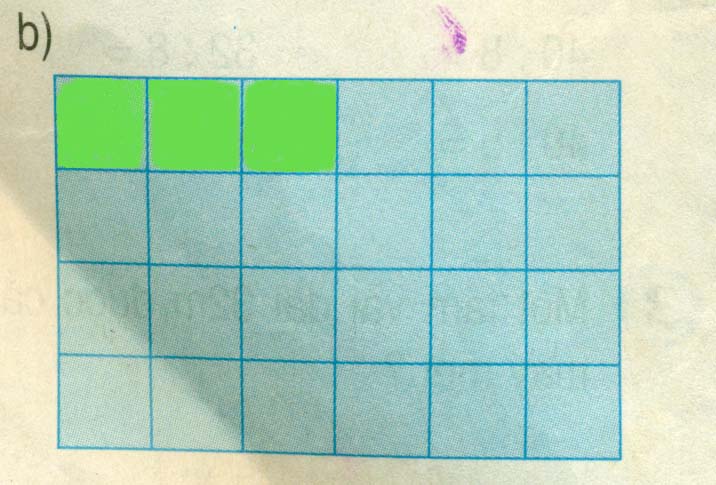 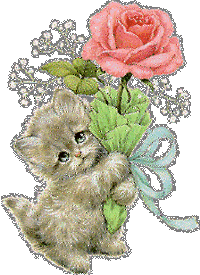 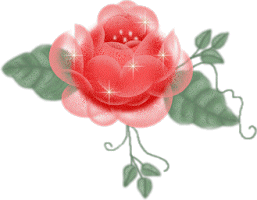 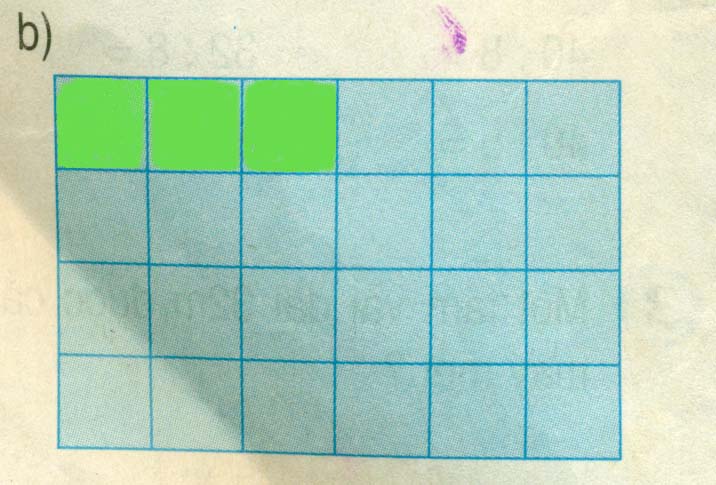 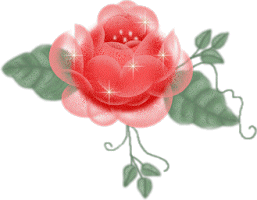 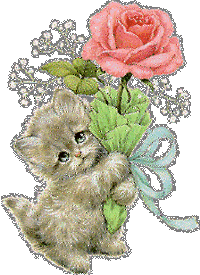 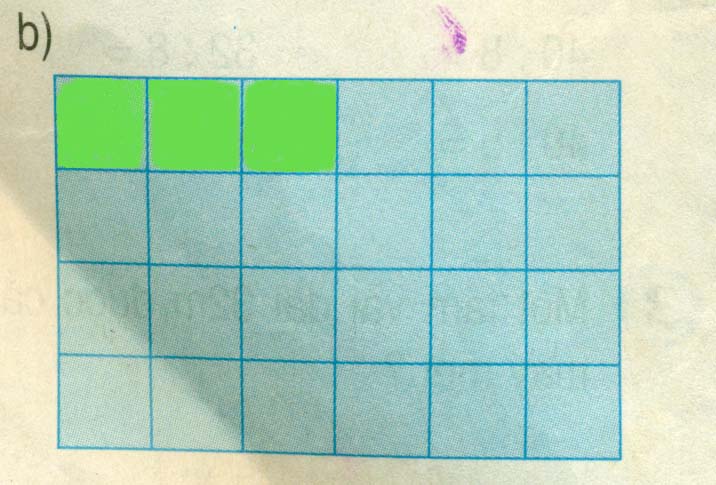 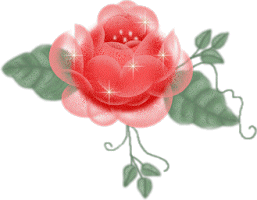 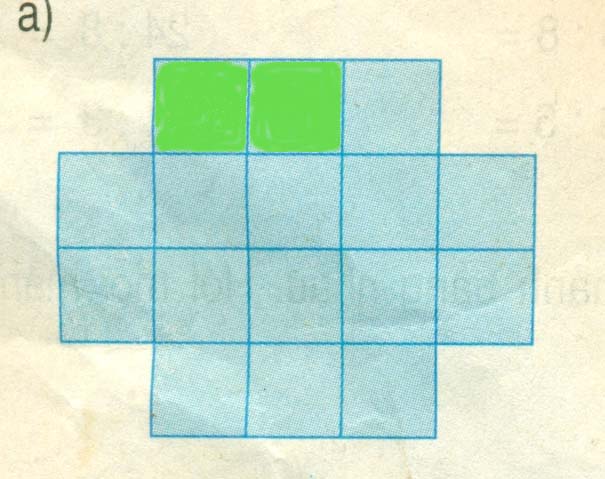 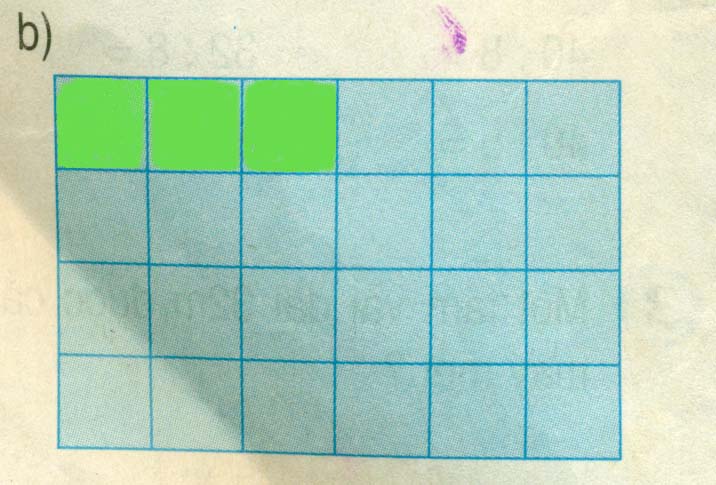 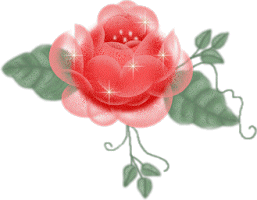 KÝnh chóc quý thÇy, quý c« m¹nh khoÎ .
KÝnh chóc quý thÇy, quý c« m¹nh khoÎ .
KÝnh chóc quý thÇy, quý c« m¹nh khoÎ .
KÝnh chóc quý thÇy, quý c« m¹nh khoÎ .